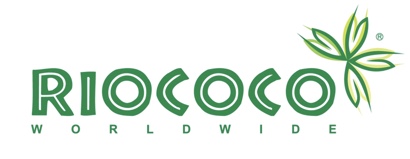 Why Riococo PCM?
Over 15 Years experience in Commercial Hydroponic Greenhouse, as  a provider of  custom mixes for Flowers, Vegetables,  Berries, and now medical cannabis.
Clients in over 48 countries and Netafilm as exclusive projects in 115 countries.
Over 70% of the North American large scale greenhouse use Riococo exclusively. (Village Farms, Windset Farms, Red Sun Farms, Houwling’s)
100% owned factories and 243 raw material production plants in Sri Lanka
OMRI certification, ONLY Coir substrate factory certified with ISO 9001:2015 and 14001:2015 in Sri Lanka.
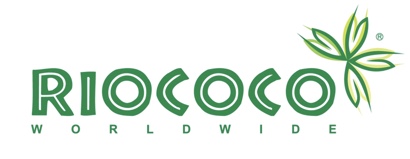 Why Riococo PCM?
Riococo PCM is Five Times Washed, with lowest EC and Na.
Riococo PCM is Sterilized without using chemicals leaving natural positive micro - beneficial intact. (Trichoderma and Mycorrhiza)
Special Blend increases aeration between 28-33%.
Free of Eco-bacteria and heavy metal 

What does all this mean?
Lower humidity, and natural positive micro - beneficial at the roots reduces risk of root and bud rot.
Stronger, Healthier roots yields happier, healthier and high yielding crops.
Riococo PCM Product Line
Growth Stage:
 4.5 Kg/10 Lb PCM Block
Open Top Bags (OTBs)
Close Top Bags (CTBs)
Grow Bags
Propagation:
CBOPs starter Plugs
Starter Blocks
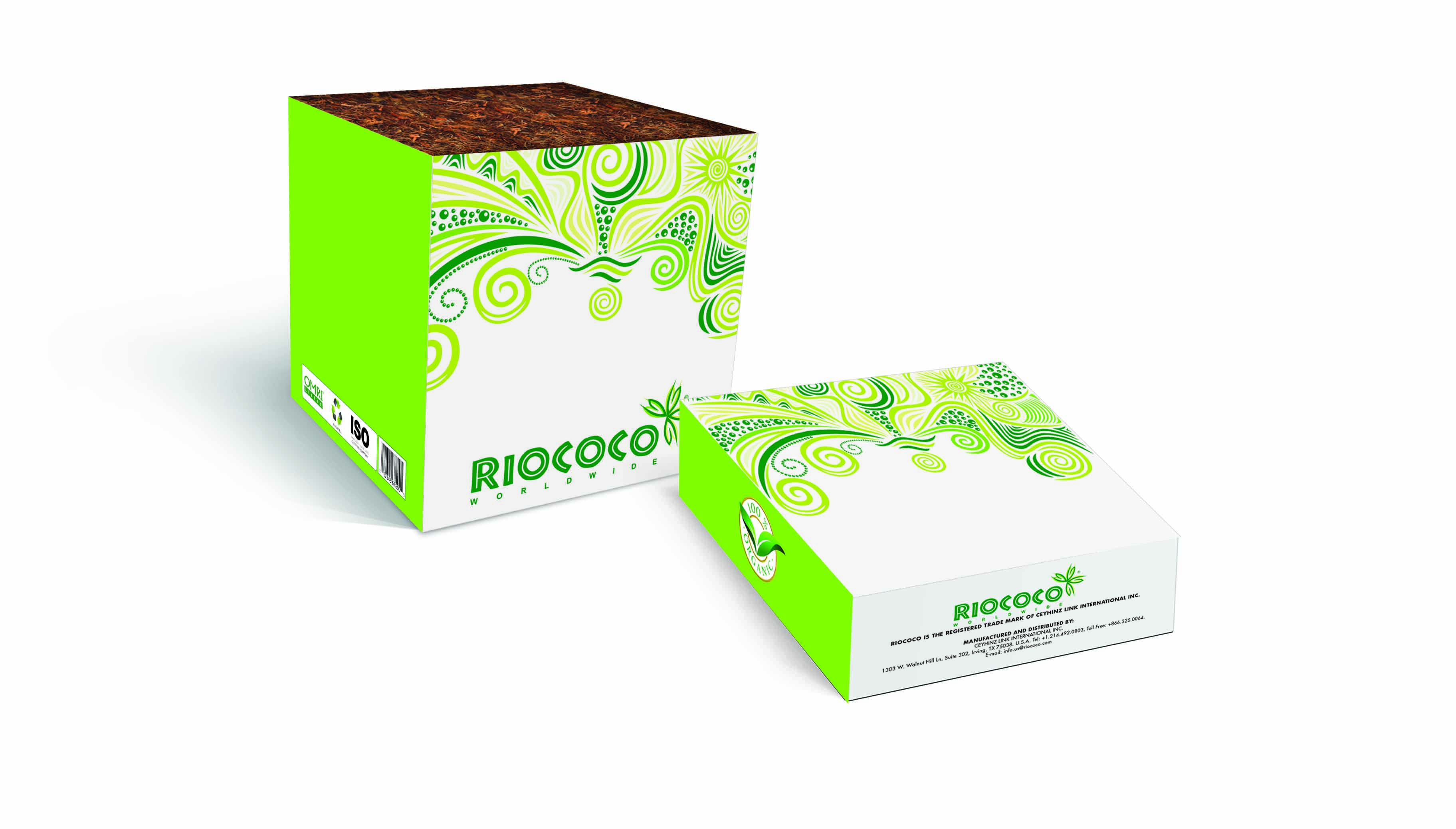 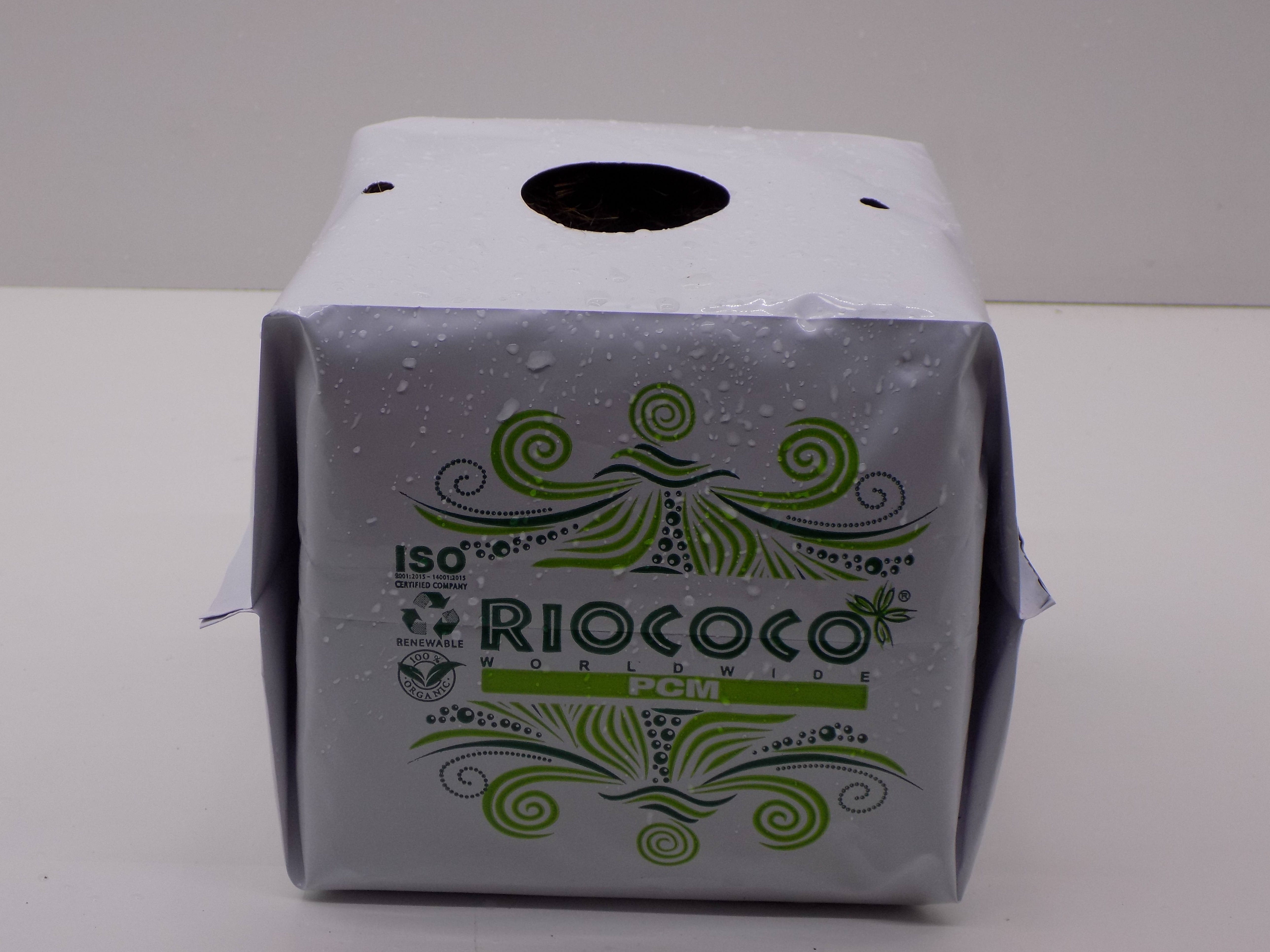 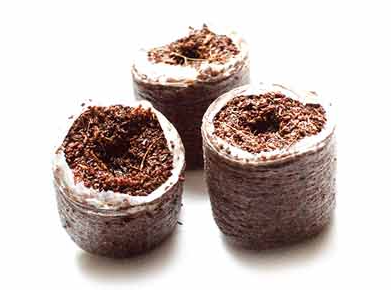 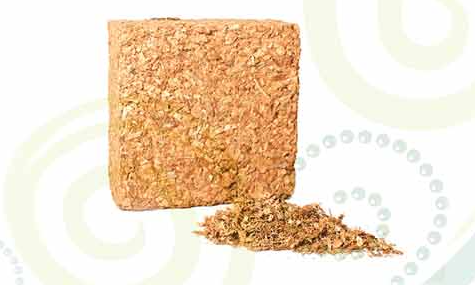 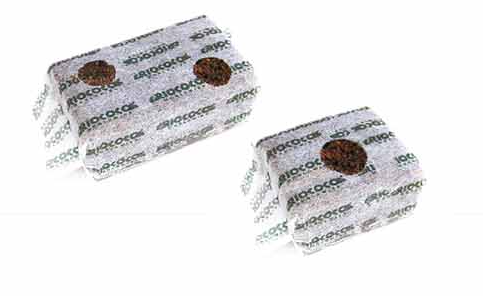 Riococo PCM CBOPs
Propagation:
CBOPs
25mm, 32mm, 38mm, 42mm diameters available
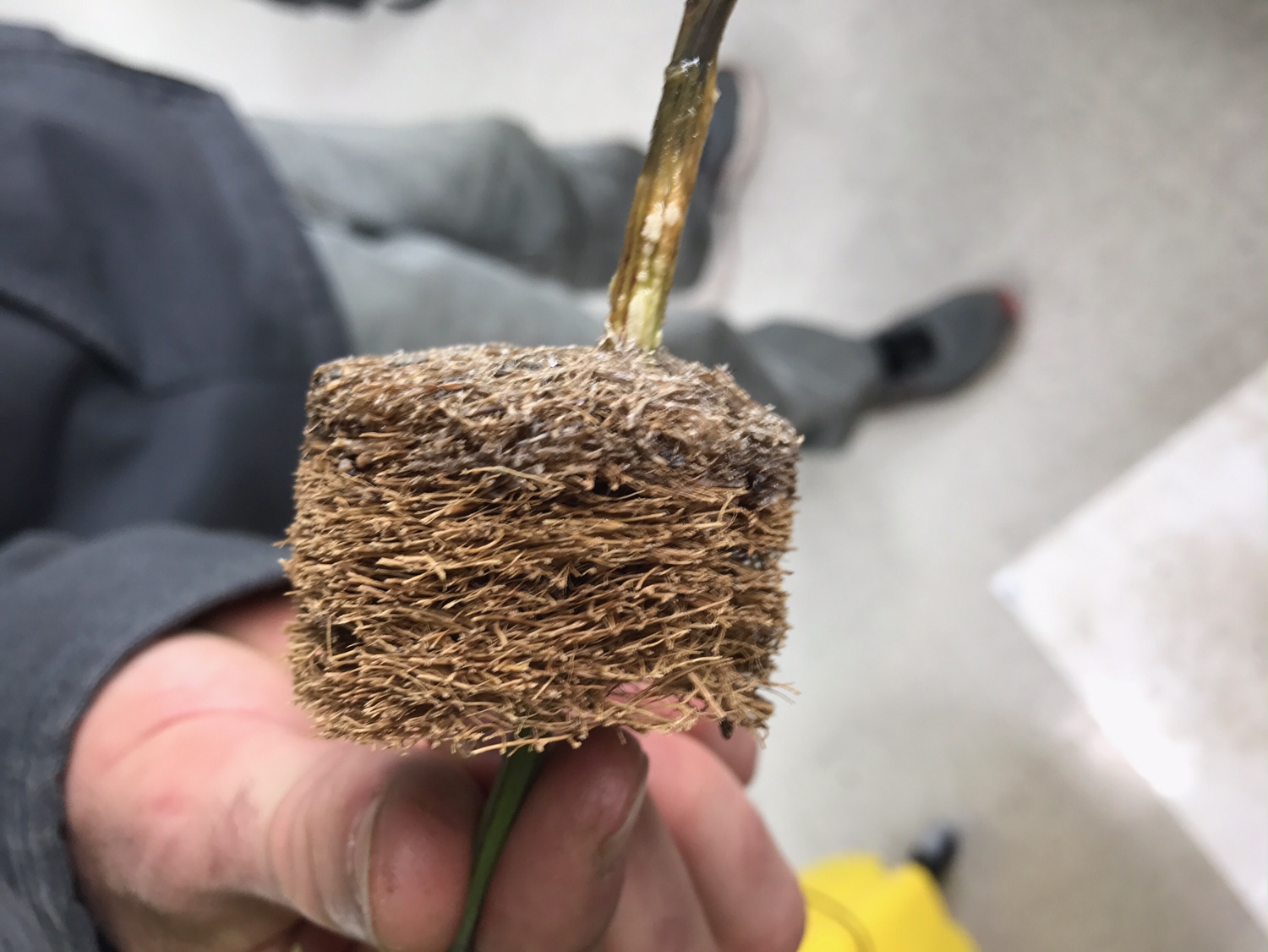 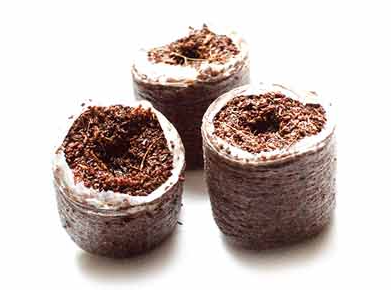 Riococo PCM Starter Block
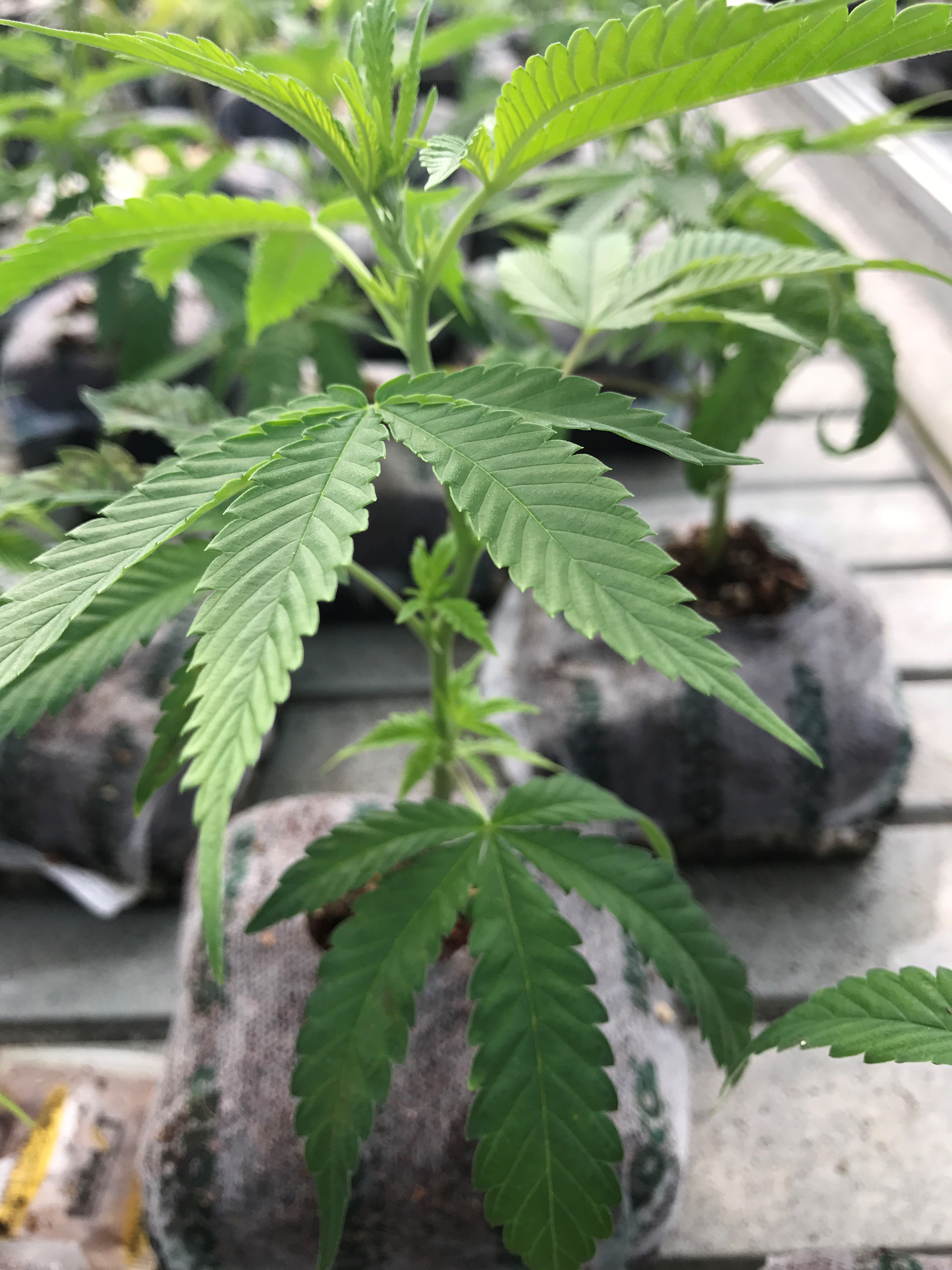 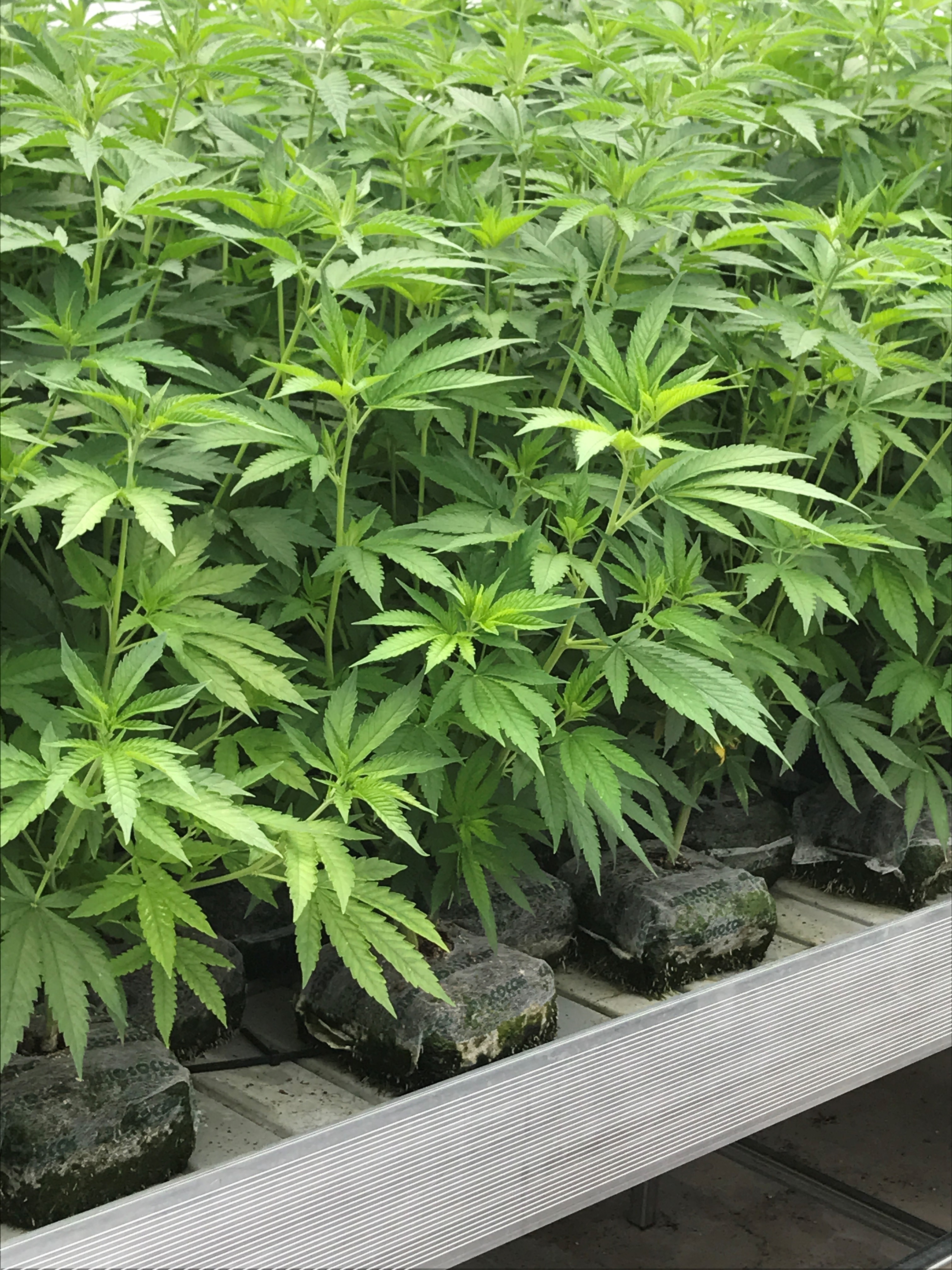 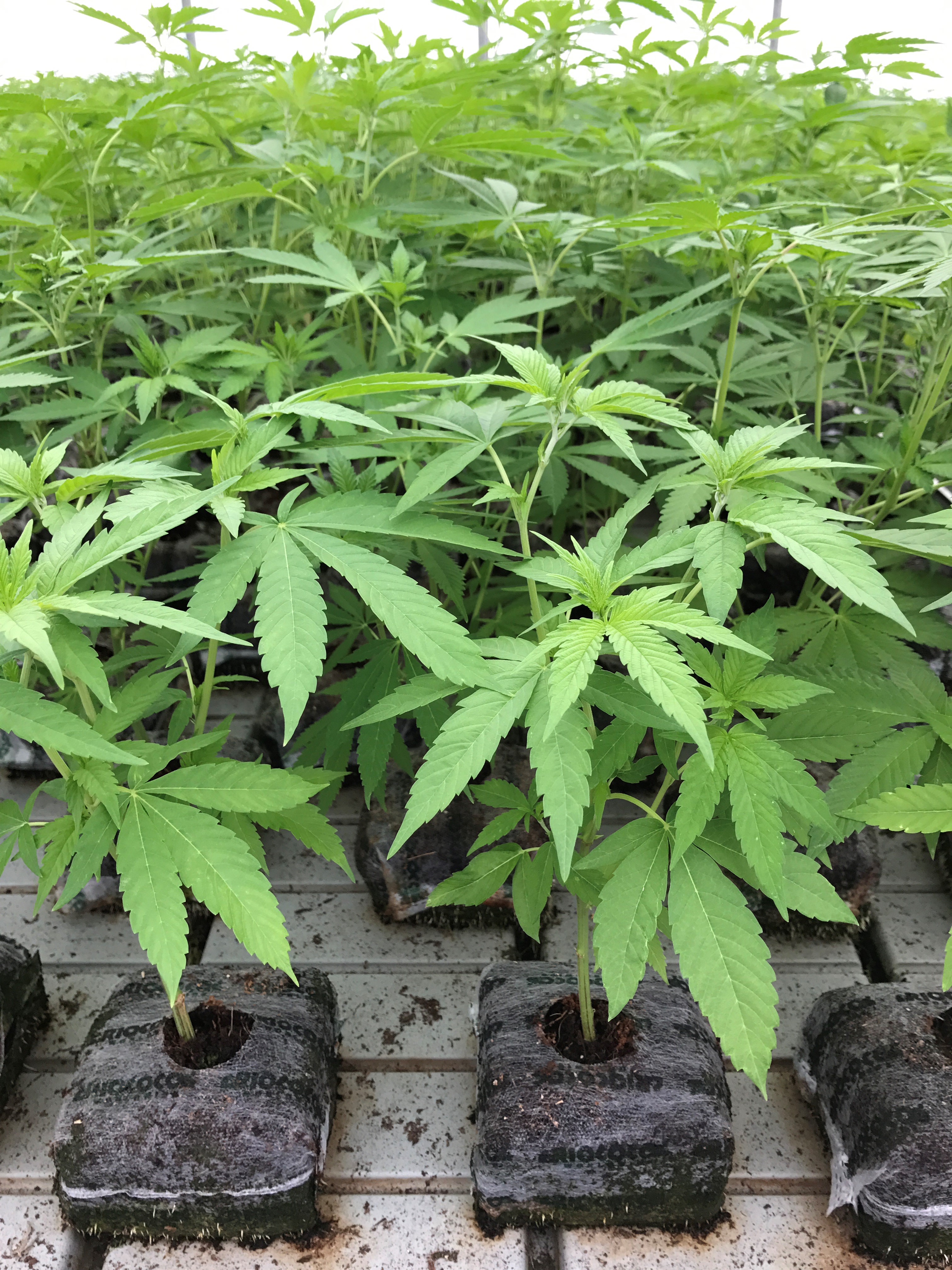 Propagation:
Starter Blocks
7.5 x 7.5cm and 10x10cm available.
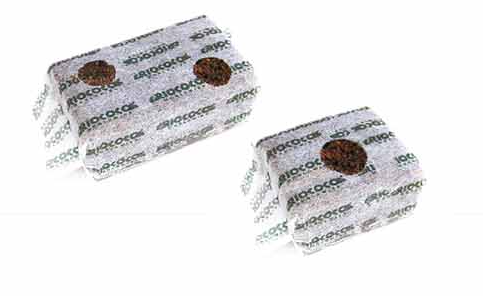 Riococo PCM 4.5kg Block
Growth Stage:
 4.5kg /10 Lb PCM Block  - Expand and fill containers
14.42 gallon approximate expansion per block
7.5 Gallons of water is needed to expand one block
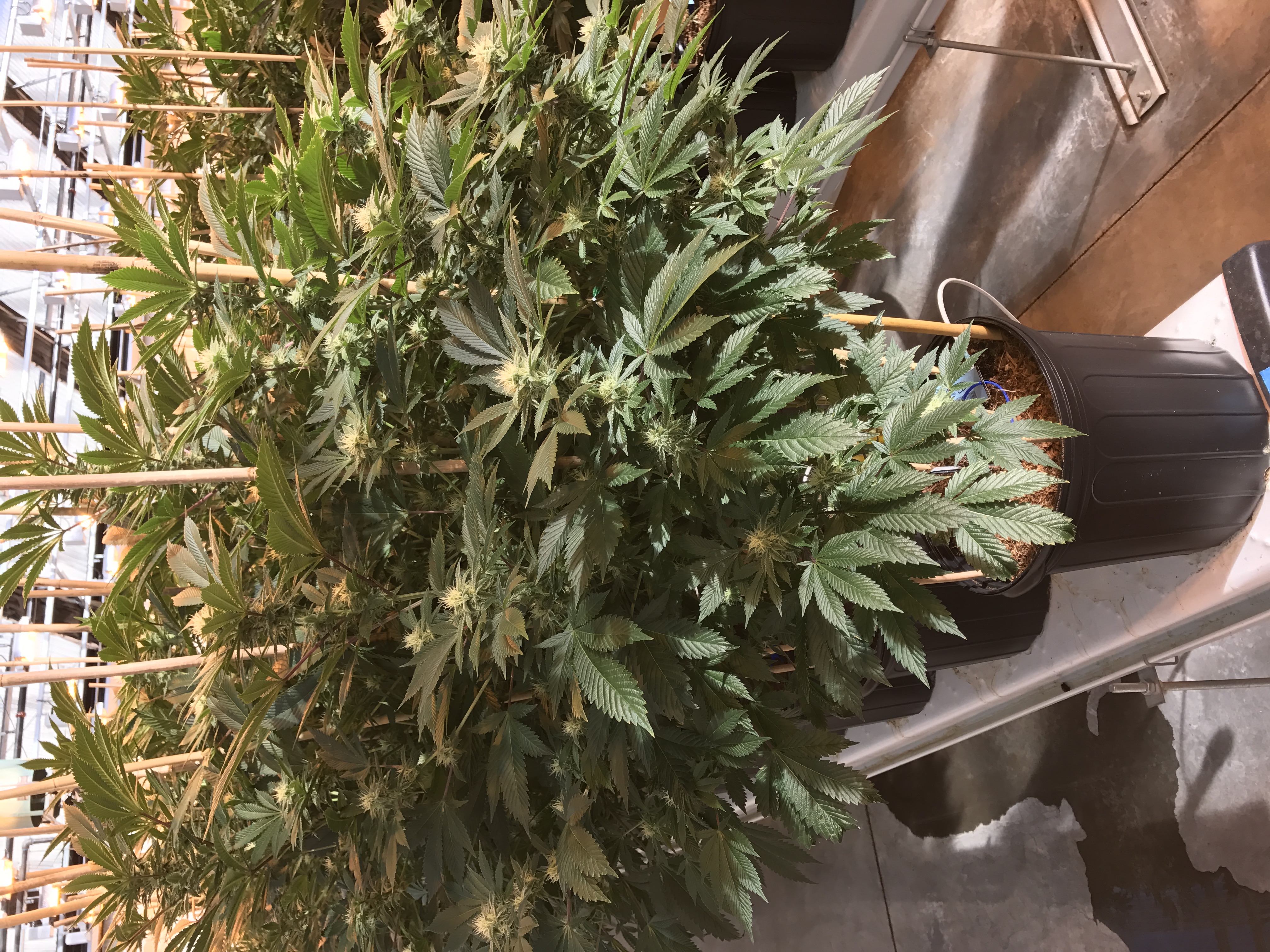 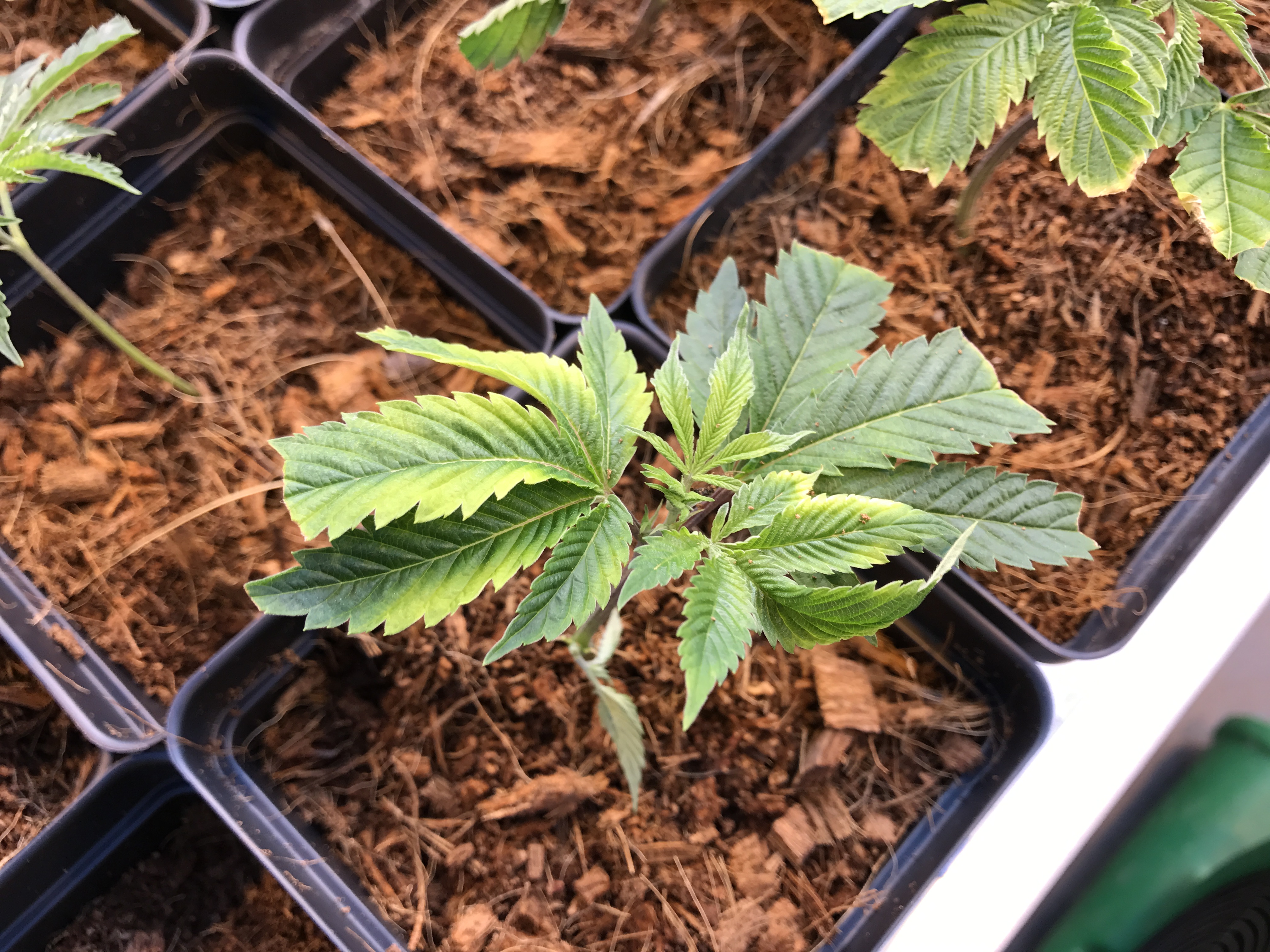 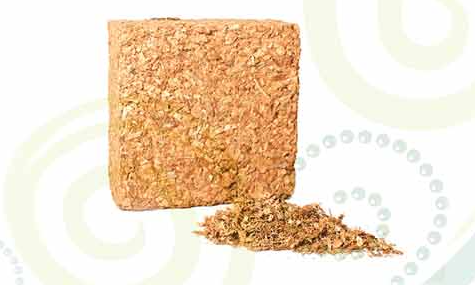 Greenhouse – Pots/Containers
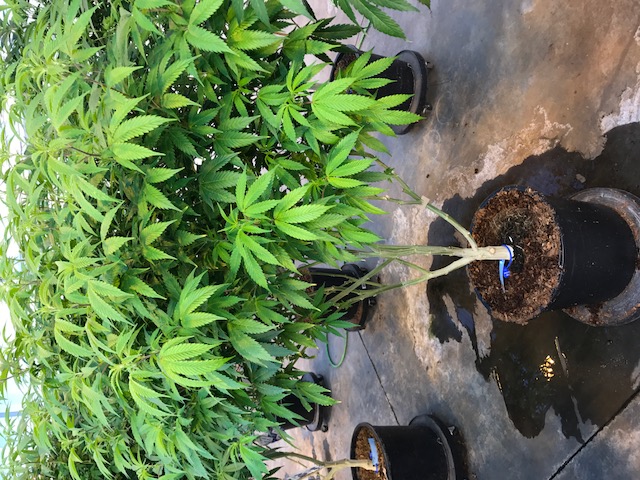 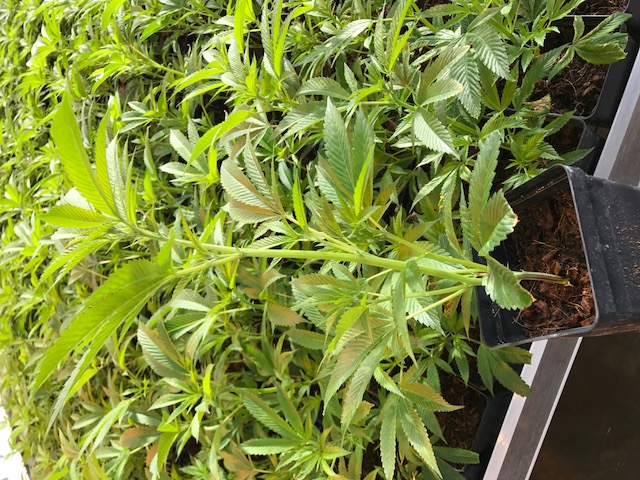 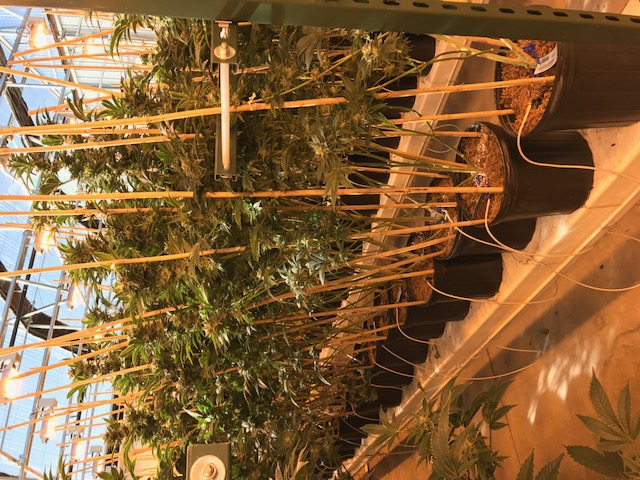 Amazing Roots in pots/containers
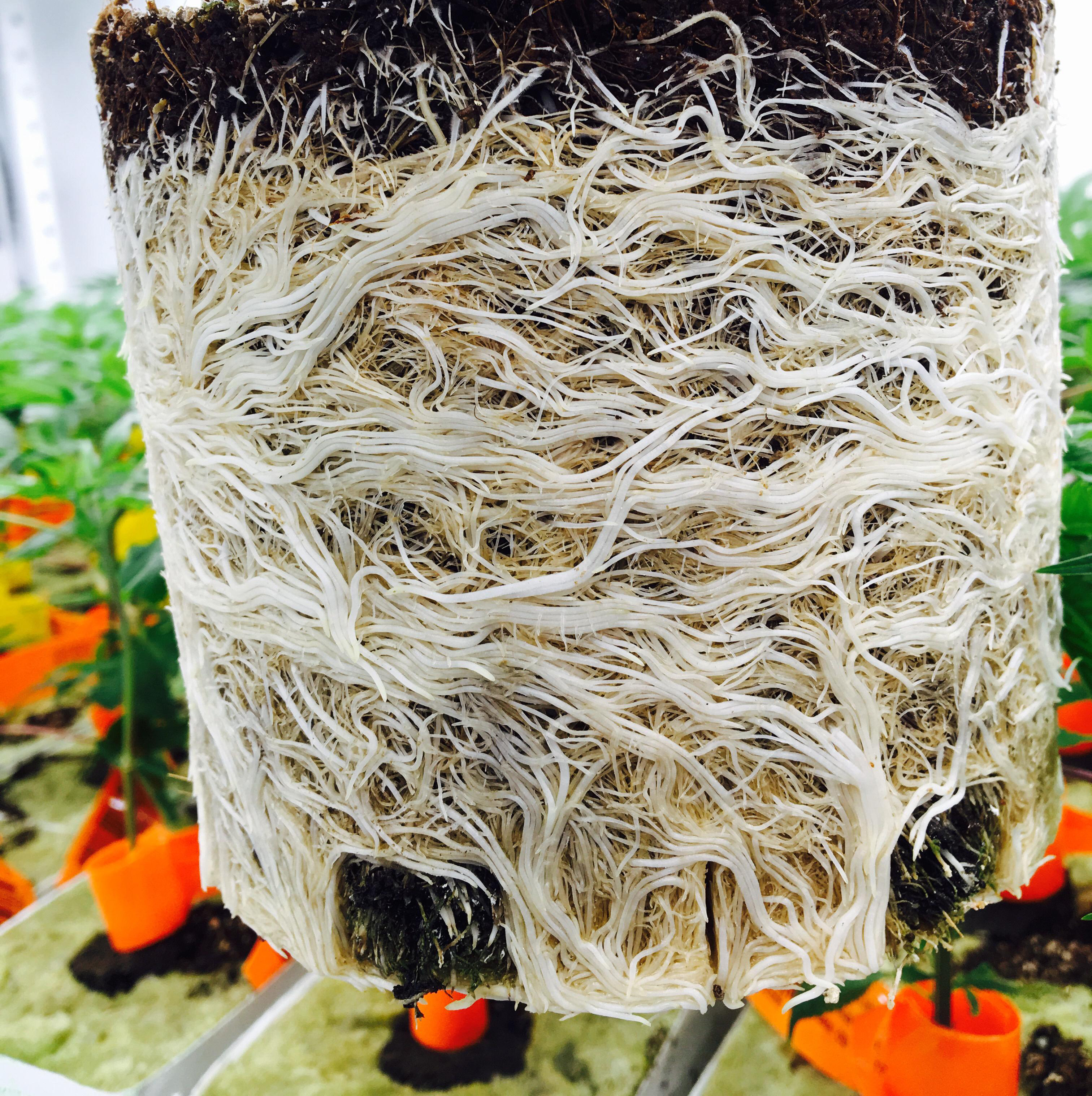 Riococo PCM OTBs
Growth Stage:
Open Top Bags (OTBs) – Indoor/Greenhouse growing, similar to containers without the mess
1, 2, 3 and 5 gallon available
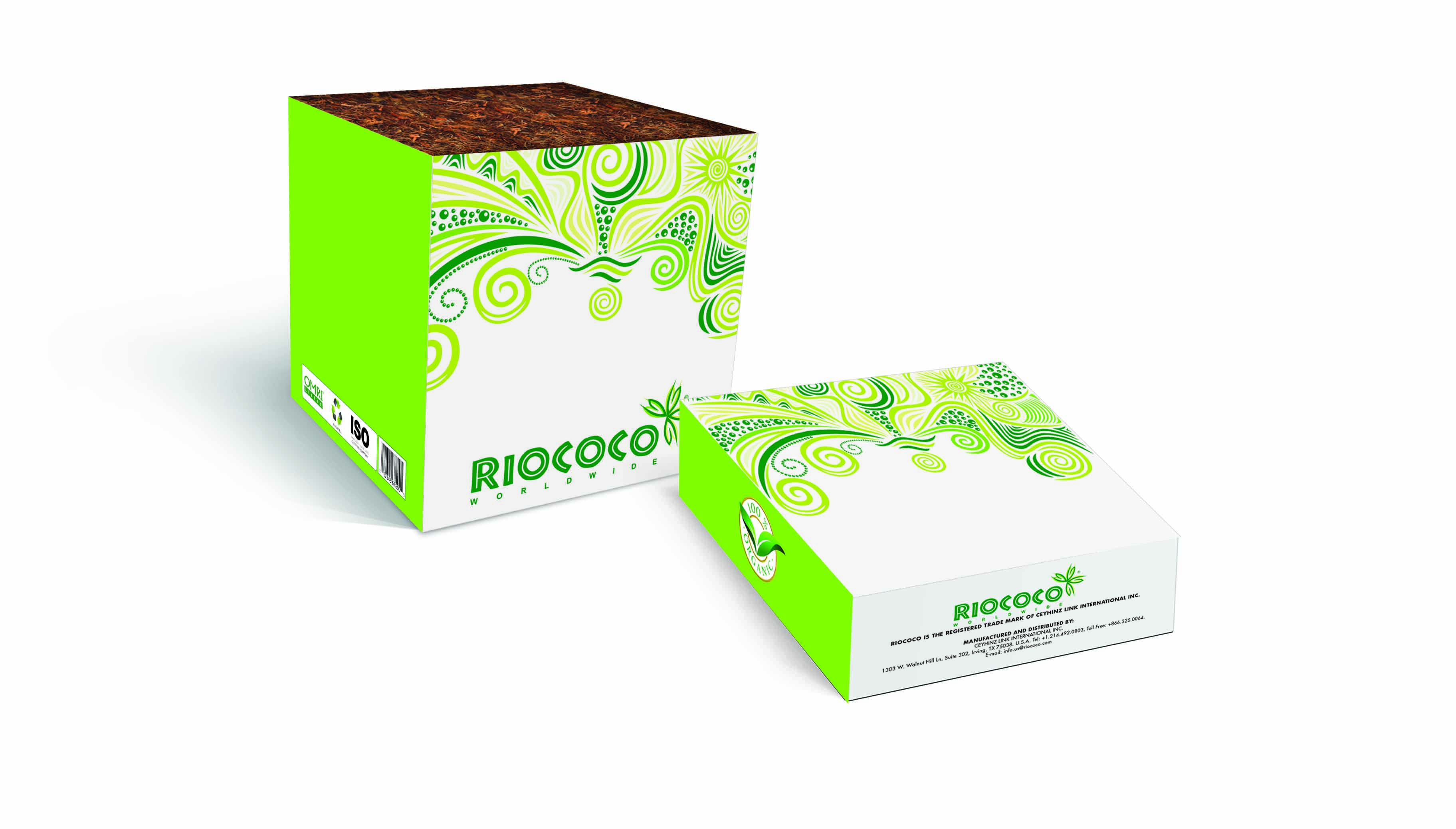 Greenhouse – Open Top Bags (OTBs)
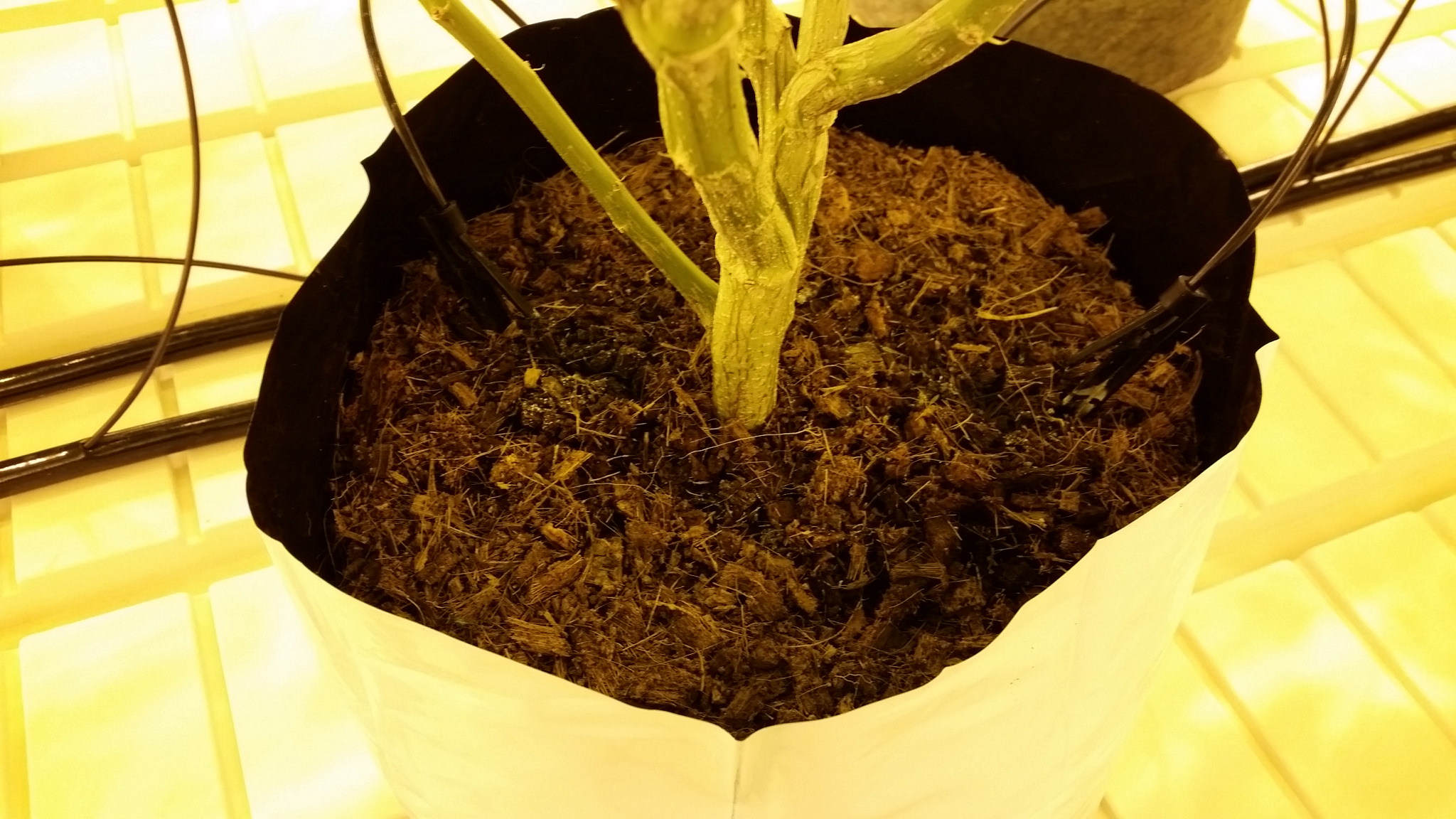 Riococo PCM Product Line
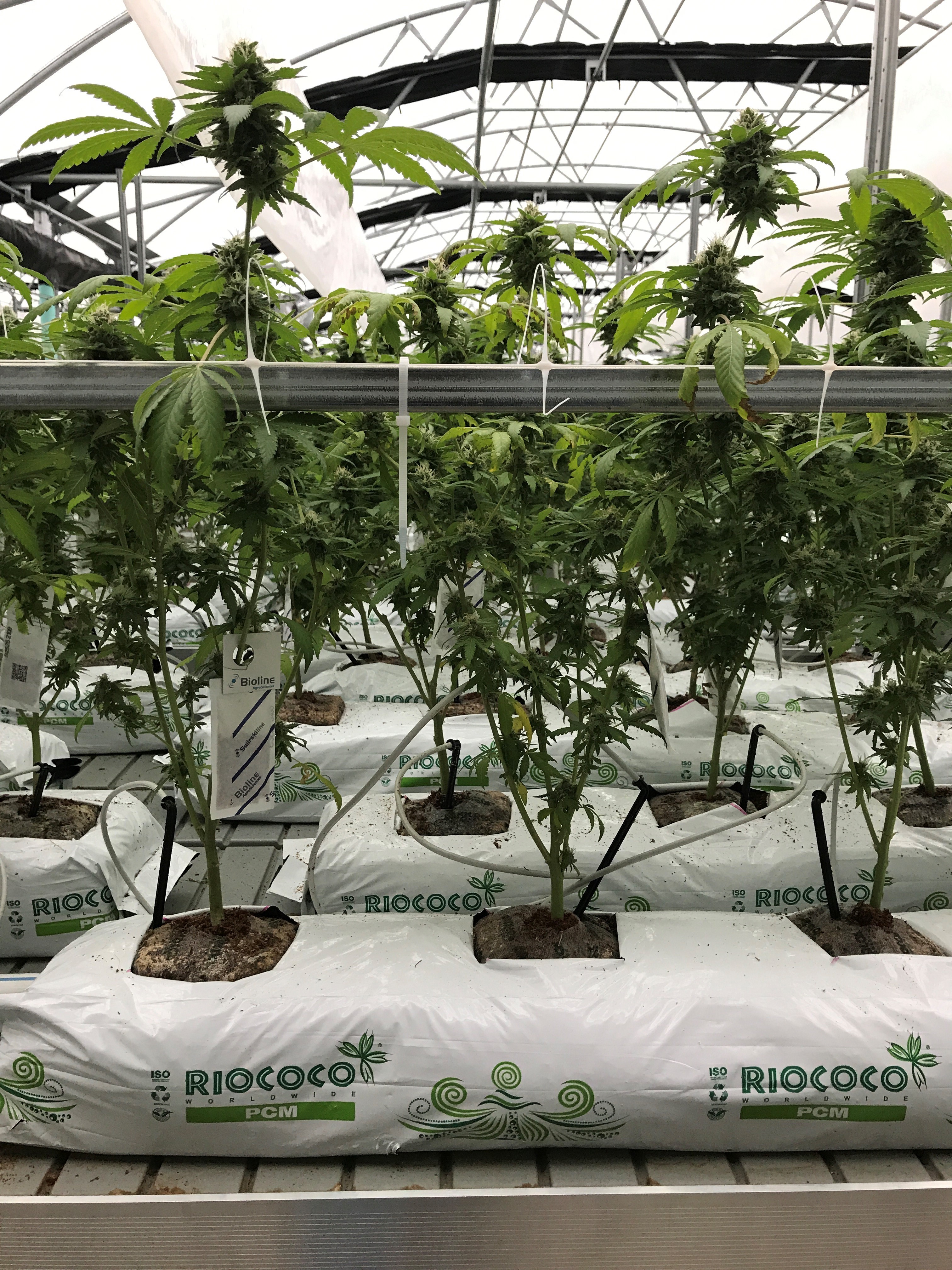 Growth Stage:
Grow Bags – For true Hydroponic Setups, or Sea of Green.
Sea of Green - Hydroponics
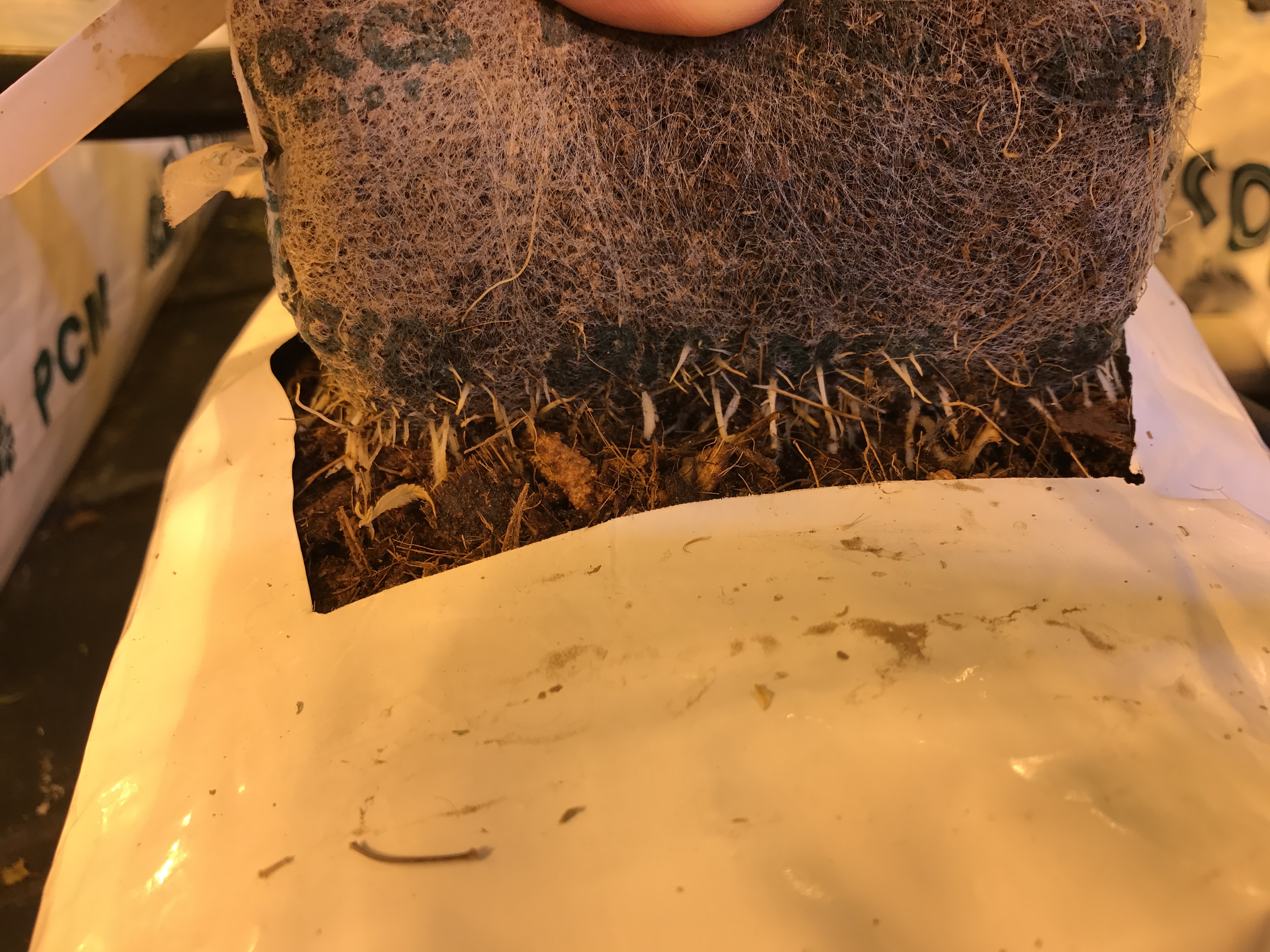 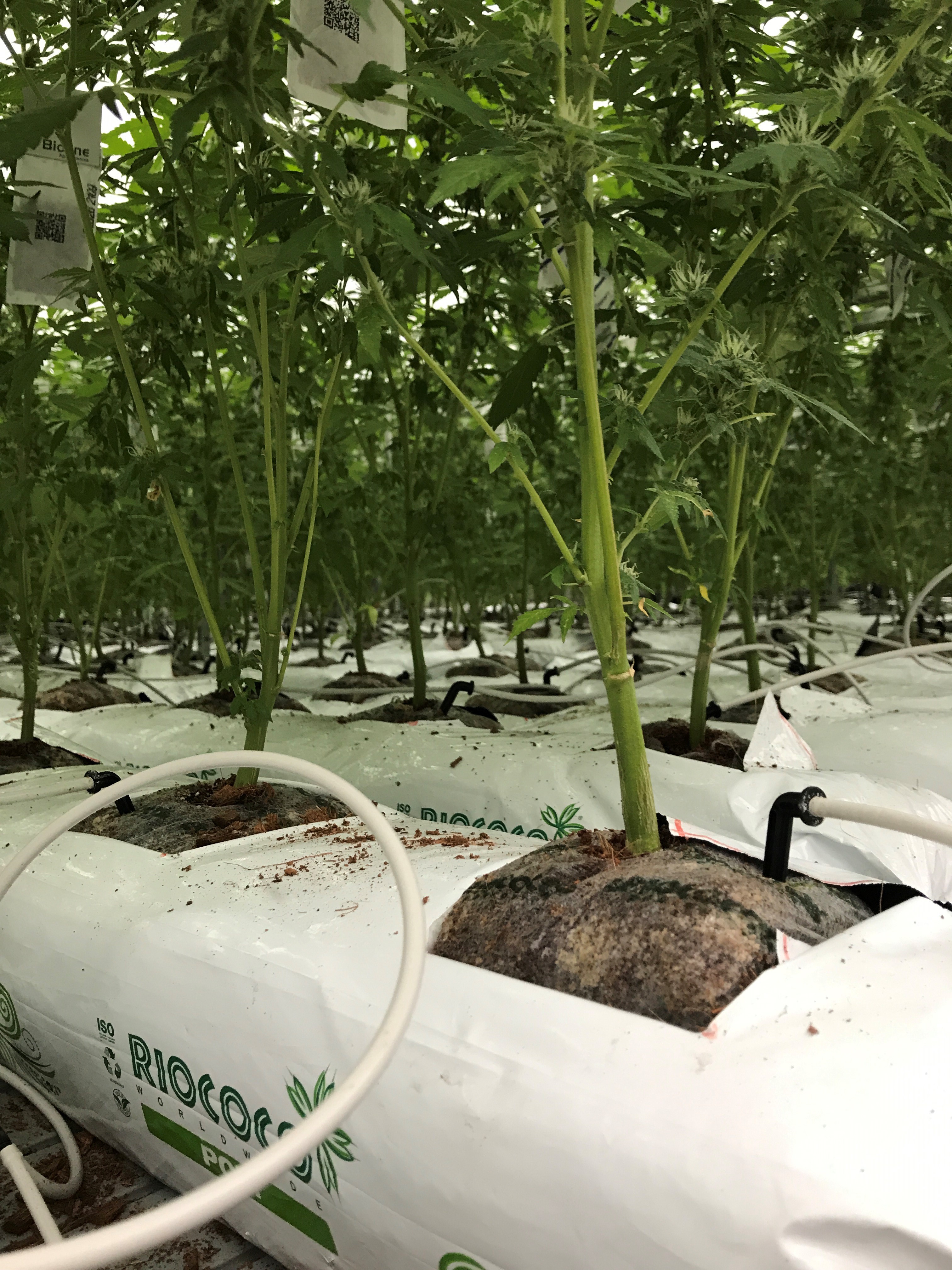 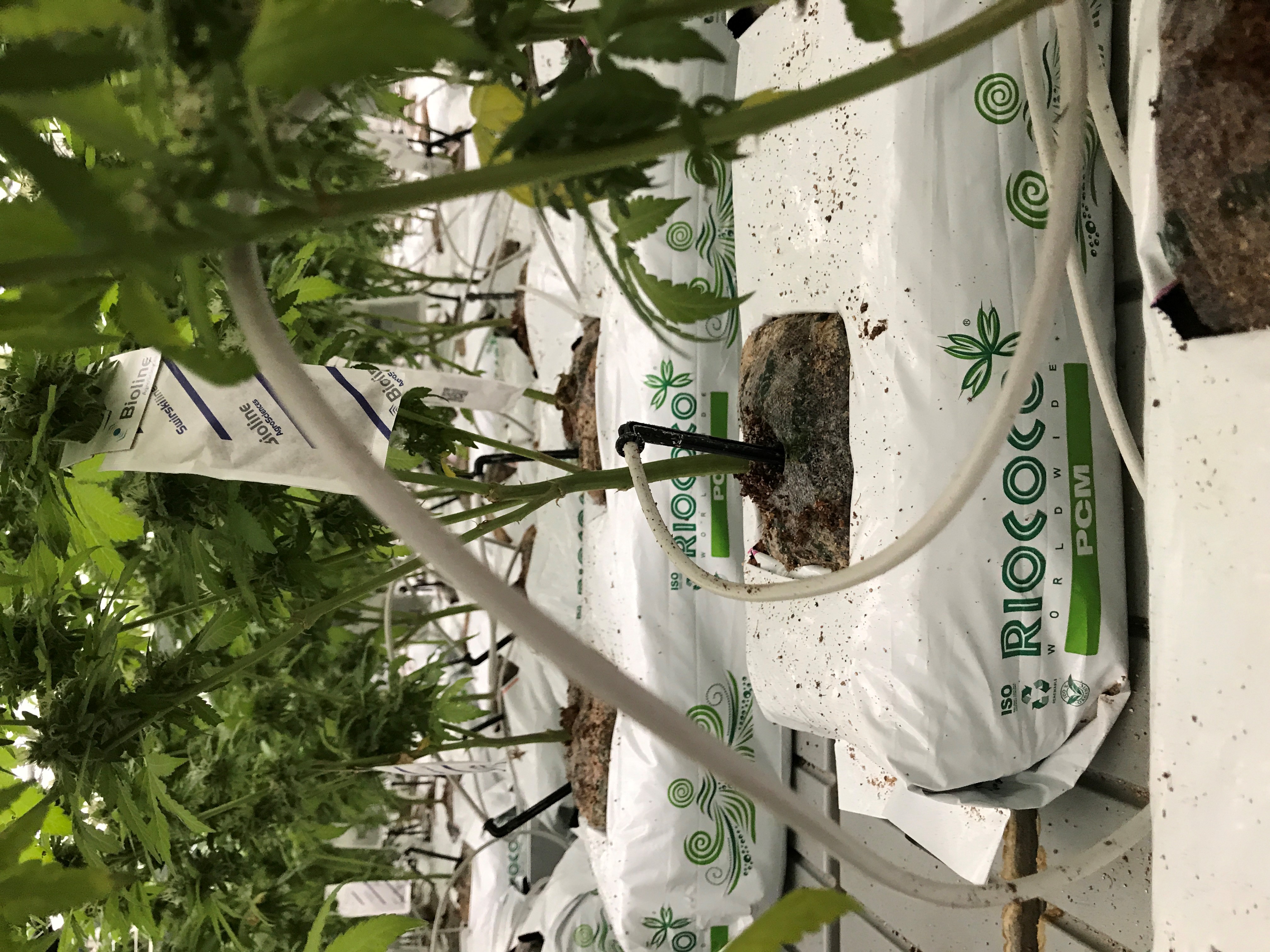 Riococo PCM CTBs
Growth Stage:
Close Top Bags (OTBs) – Indoor/Greenhouse growing, similar to containers without the mess
1 gallon bag is available
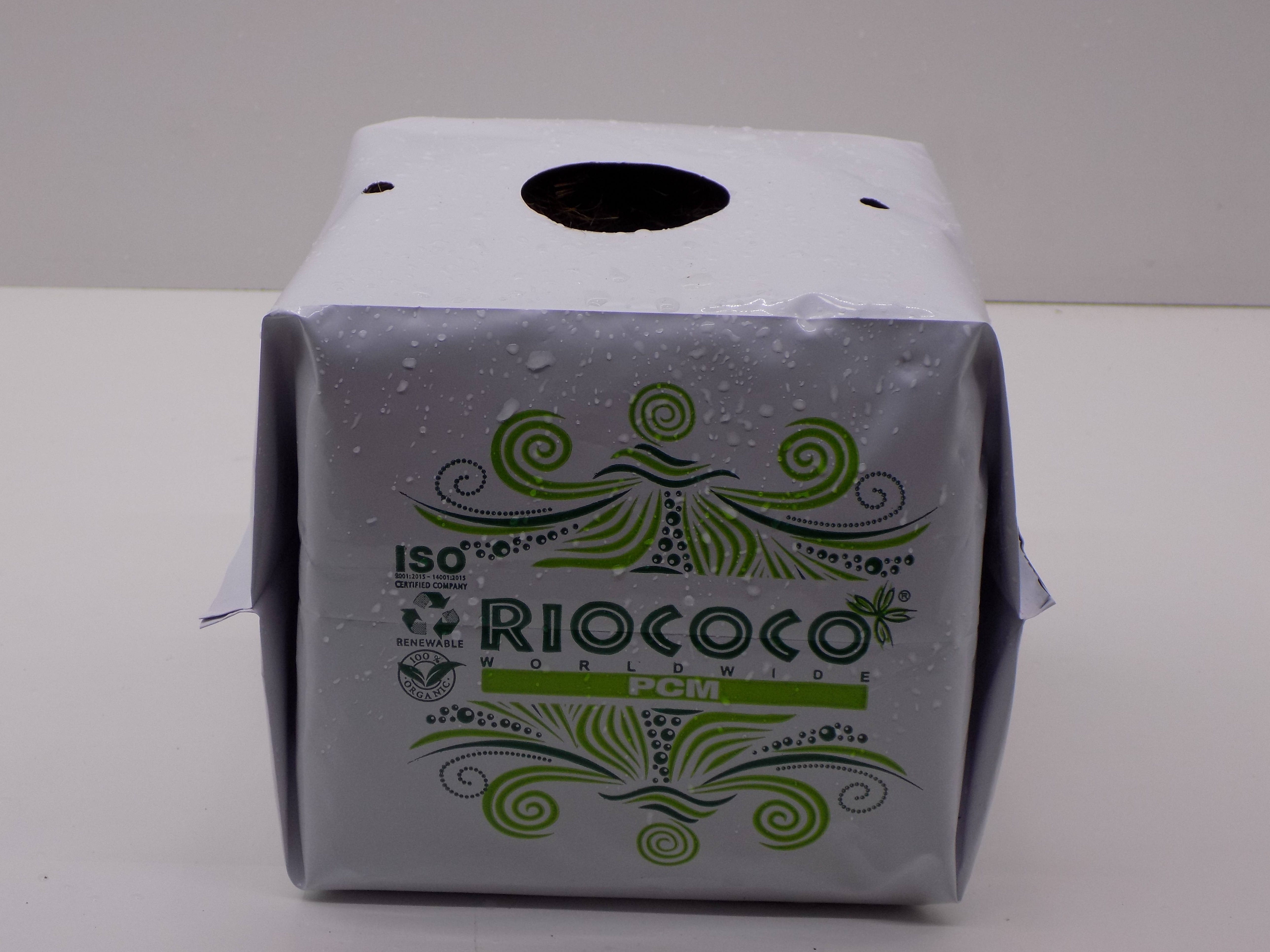 RIOCOCO PCM
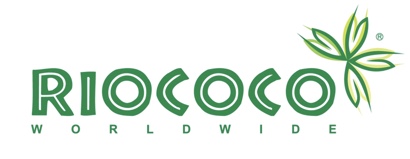 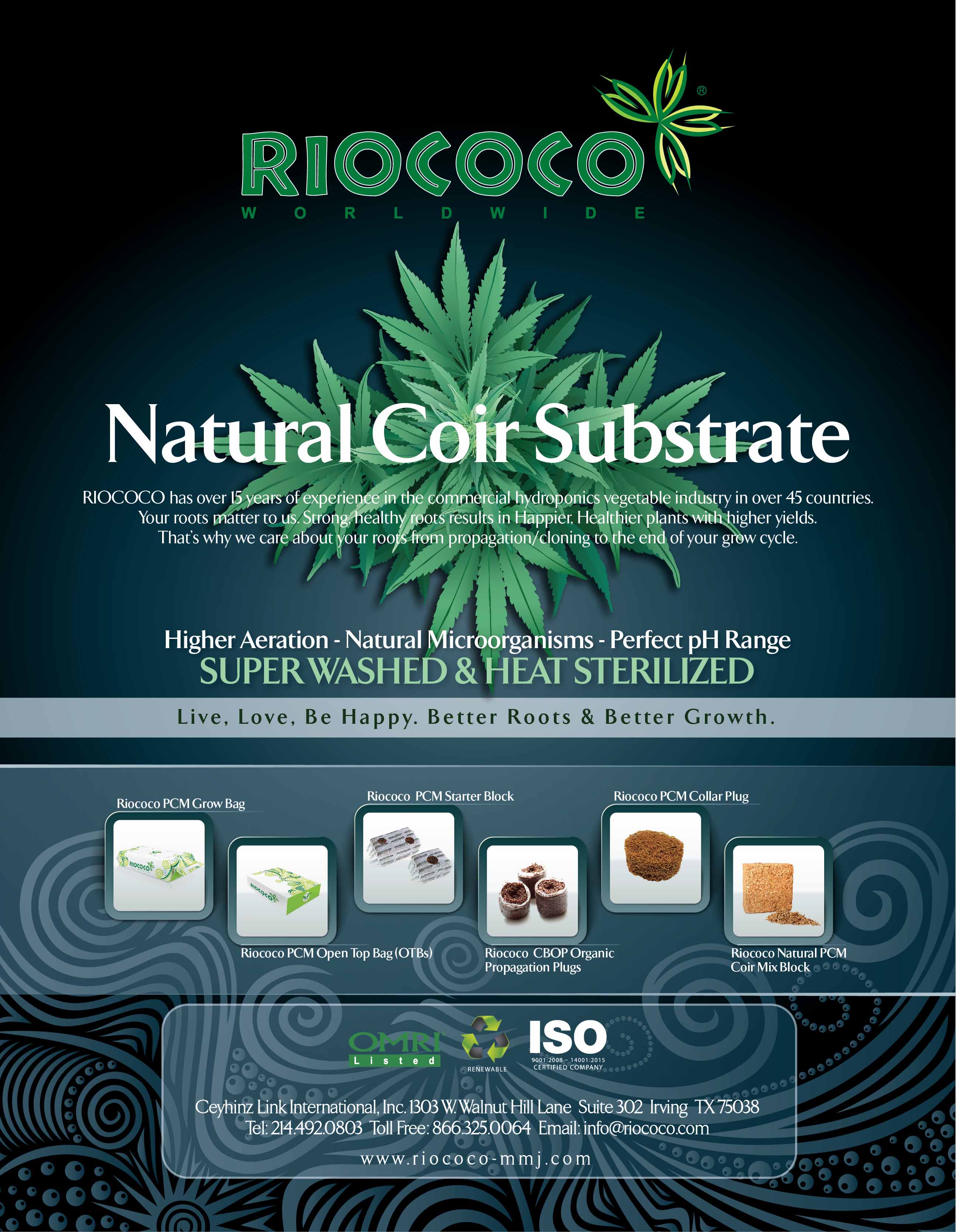